Семинар для родителей обучающихся с ОВЗ «Учимся легко»
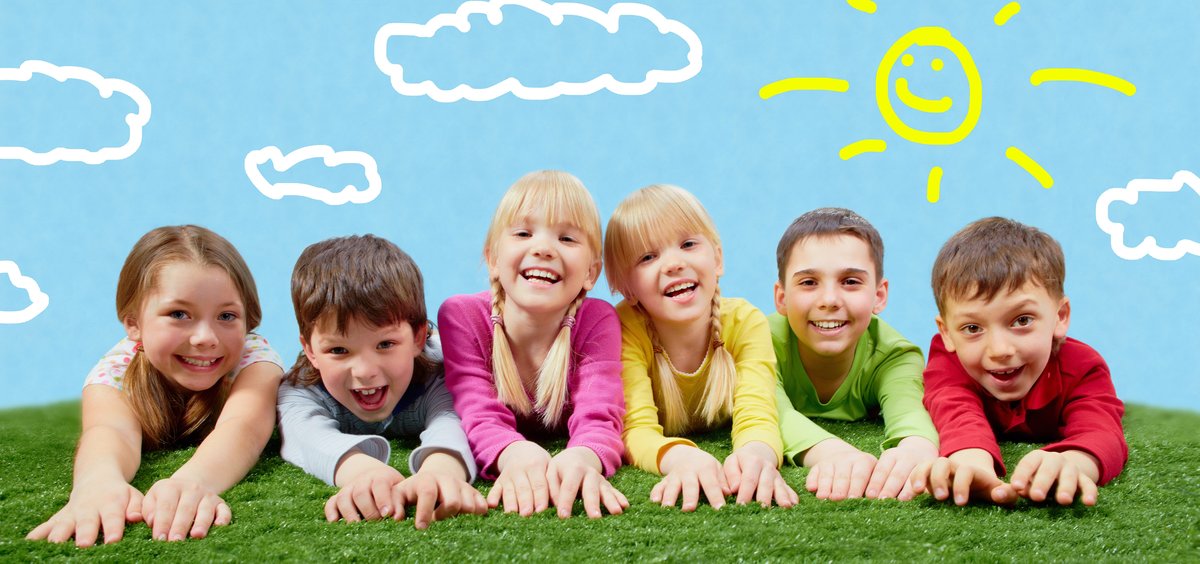 Учитель-логопед: Захарова Татьяна Александровна
Педагог-психолог: Байназарова Залия Амировна
Речь чрезвычайно связана с
МЫШЛЕ-НИЕМ
ЭМОЦИЯМИ
РЕБЁНКА
ПОВЕДЕНИЕМ
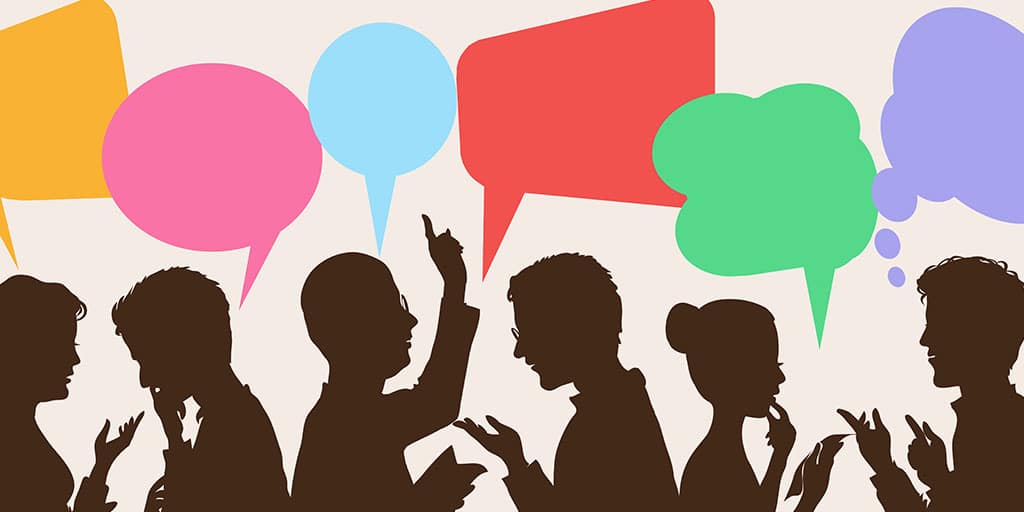 Умение говорить - главная составляющая успешного и счастливого человека.
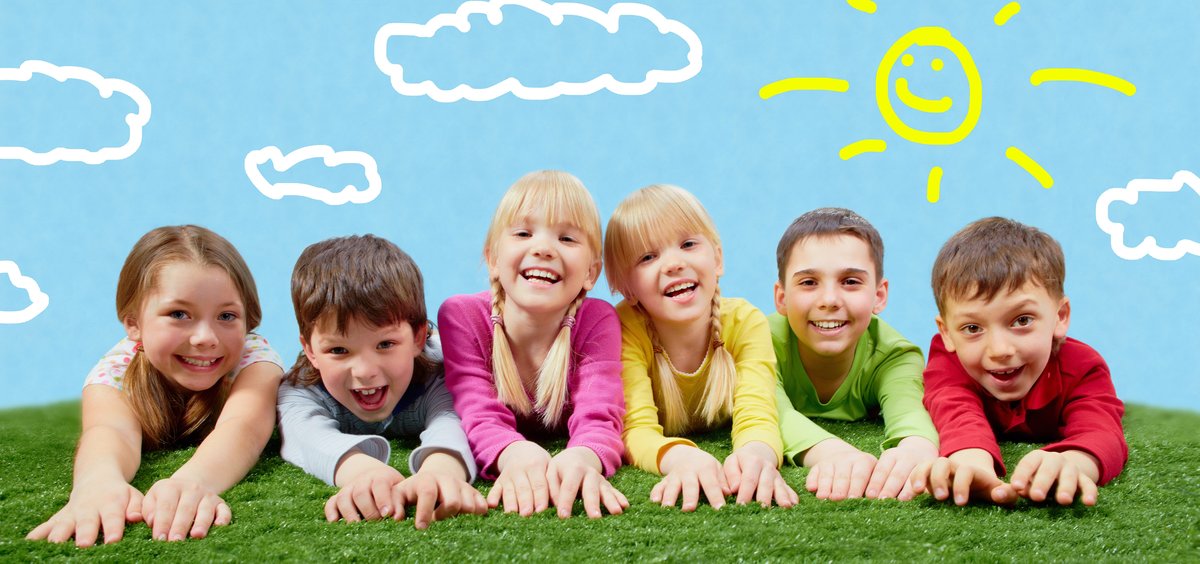 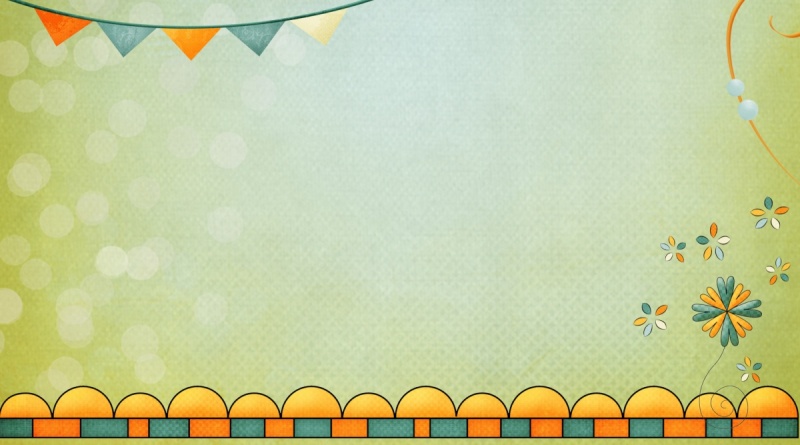 Причины неправильной речи
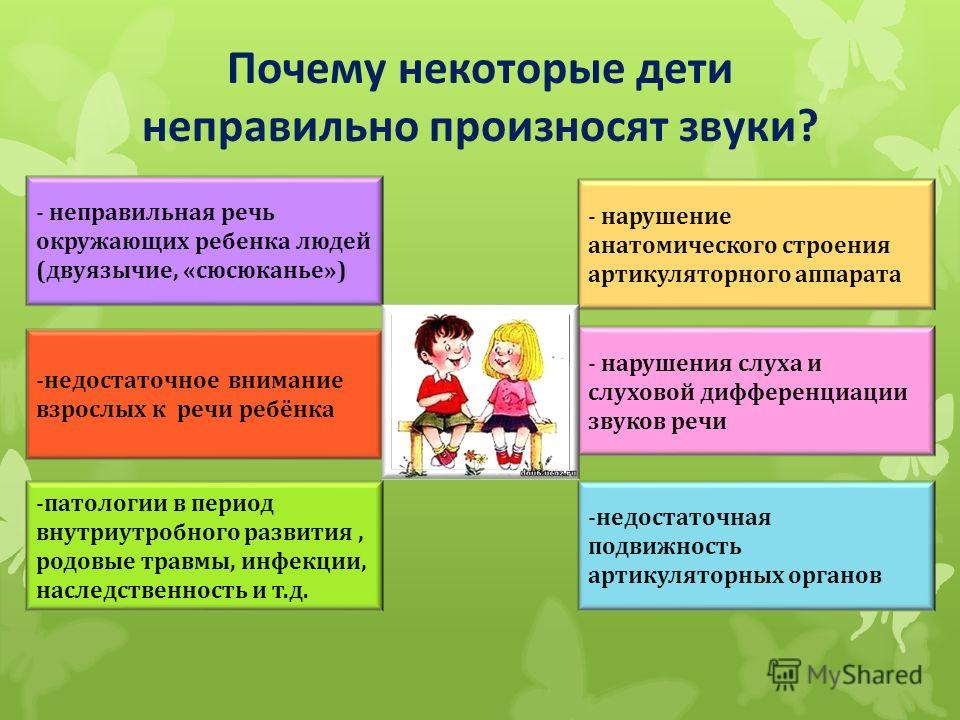 В игре ребёнок растёт и развивается как личность, приобретает навыки общения и поведения в обществе.
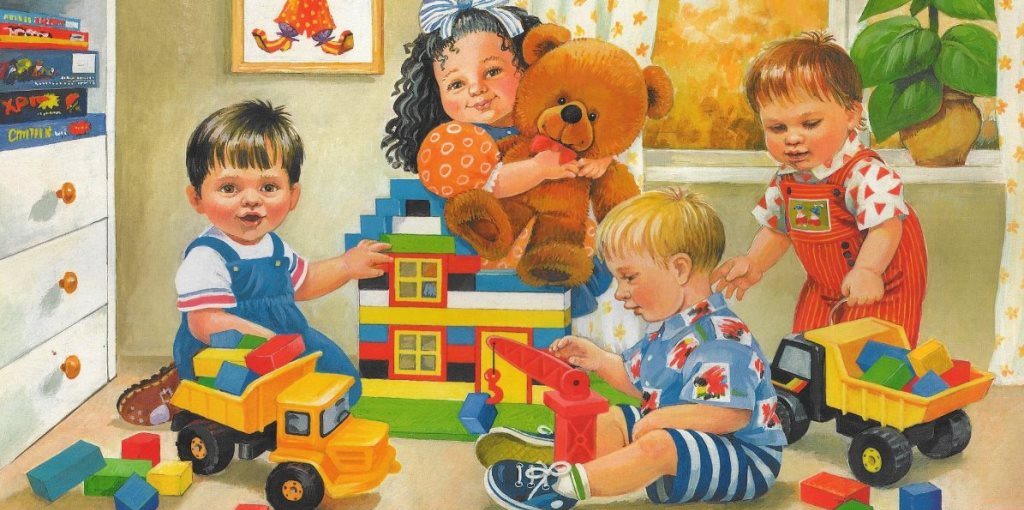 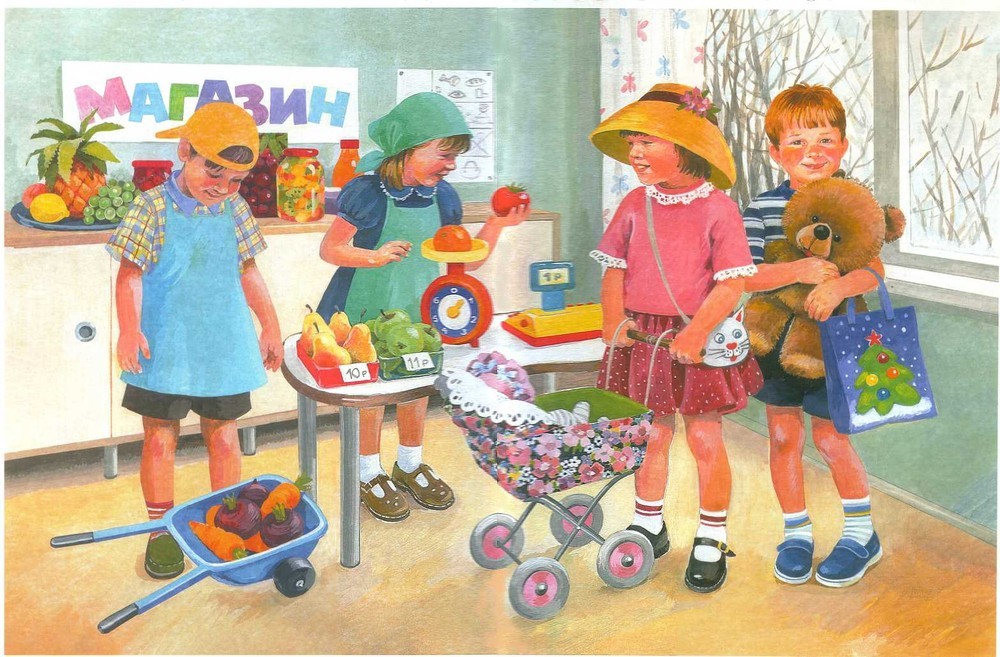 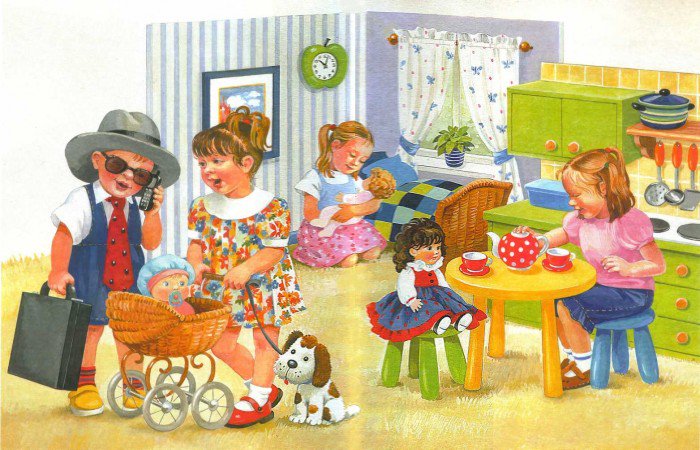 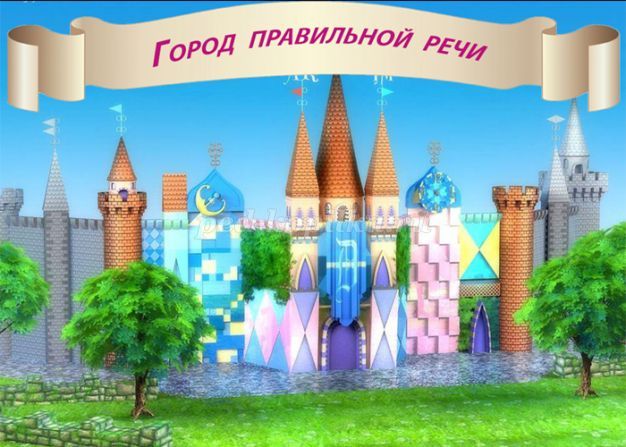 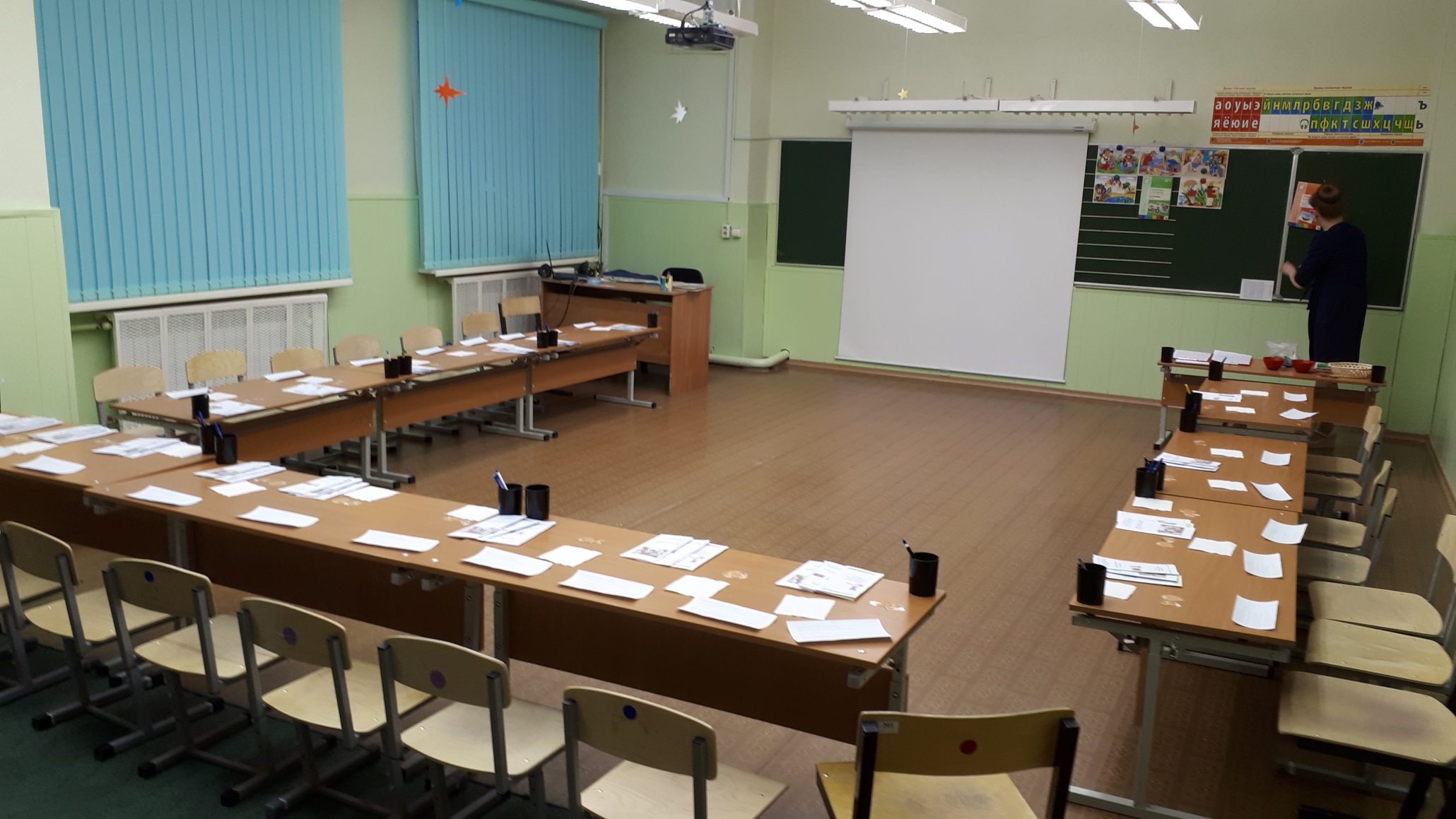 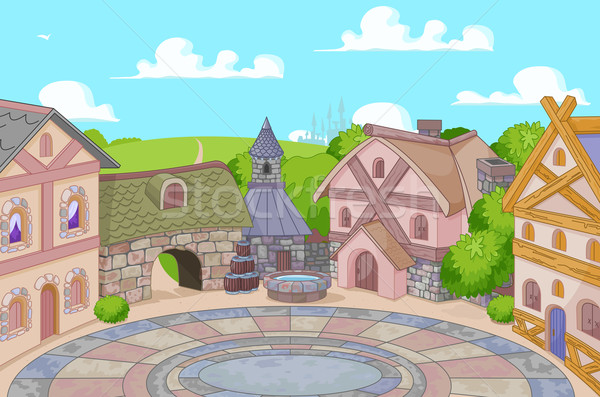 ПЛОЩАДЬ 
ЗВУКОПРОИЗНОШЕНИЯ
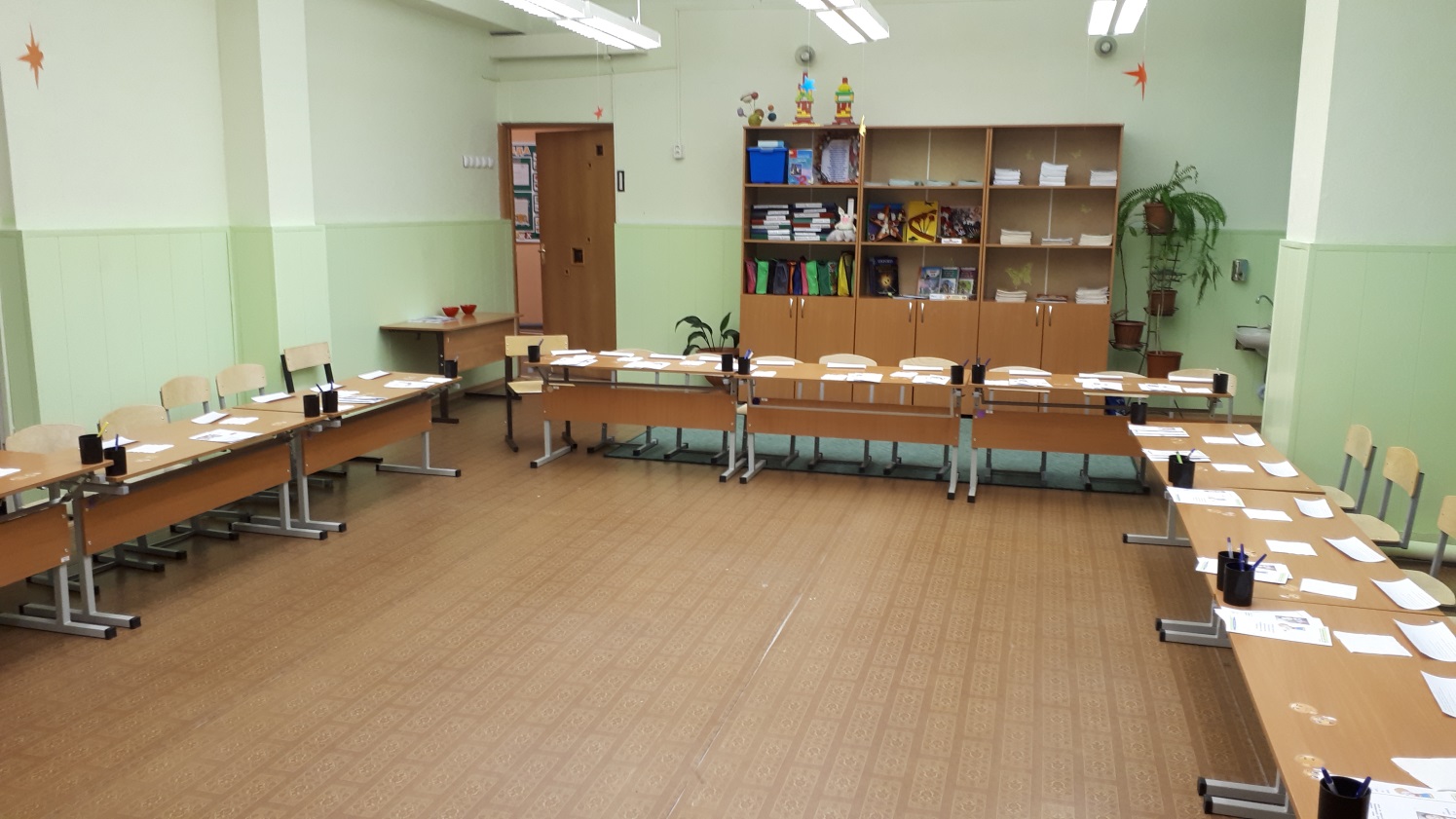 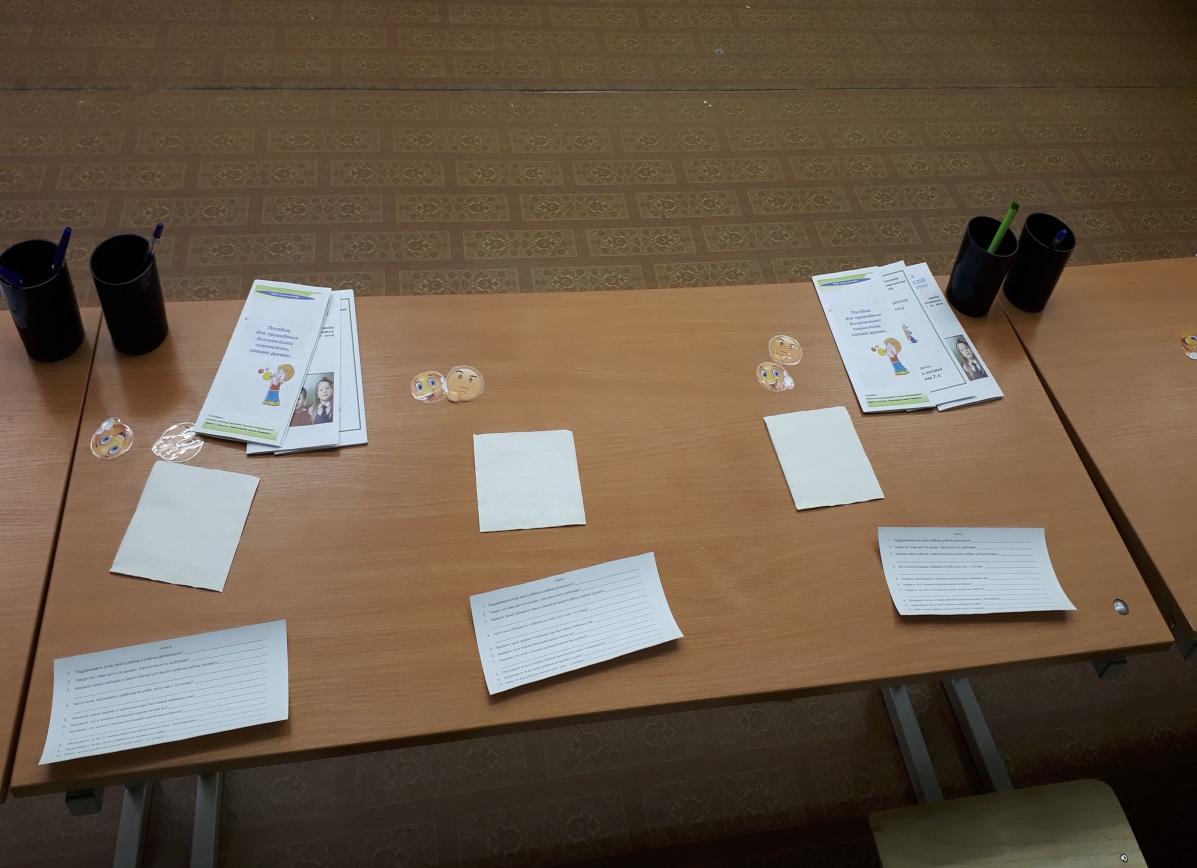 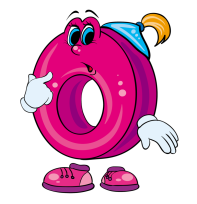 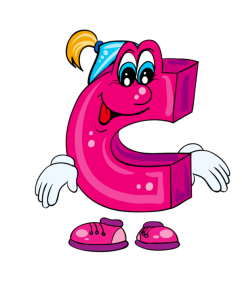 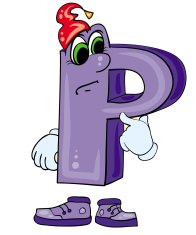 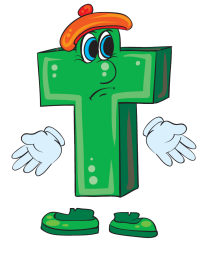 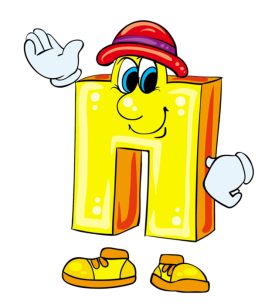 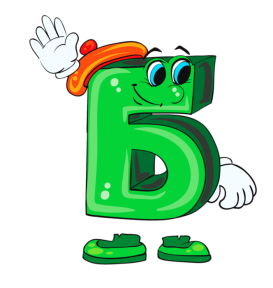 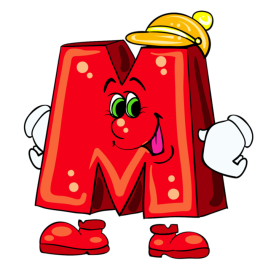 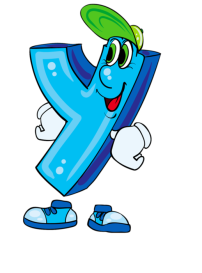 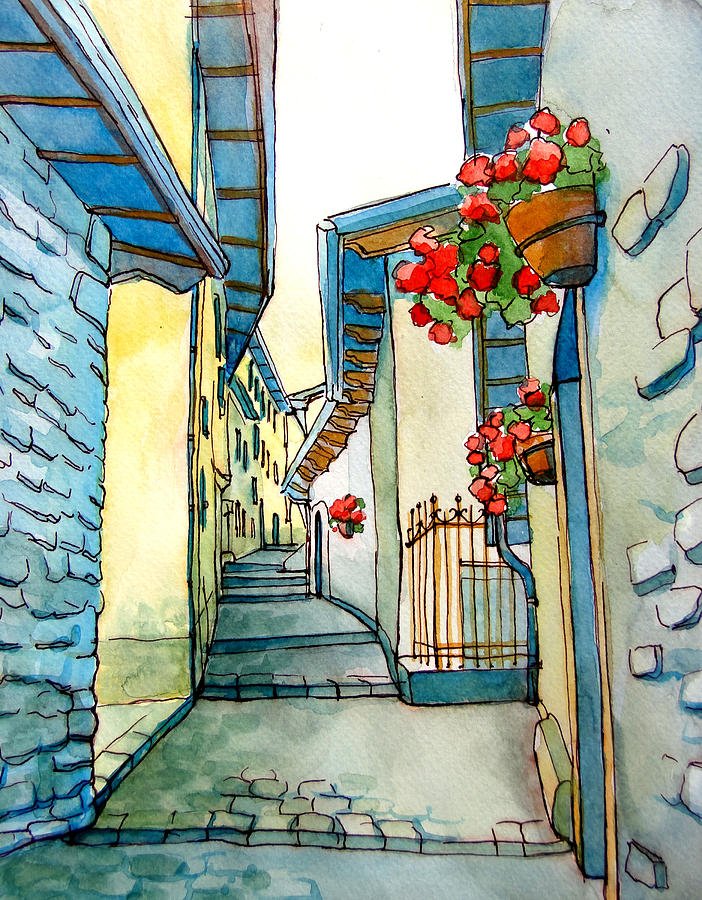 ПЕРЕУЛОК  МЕЛКОЙ МОТОРИКИ
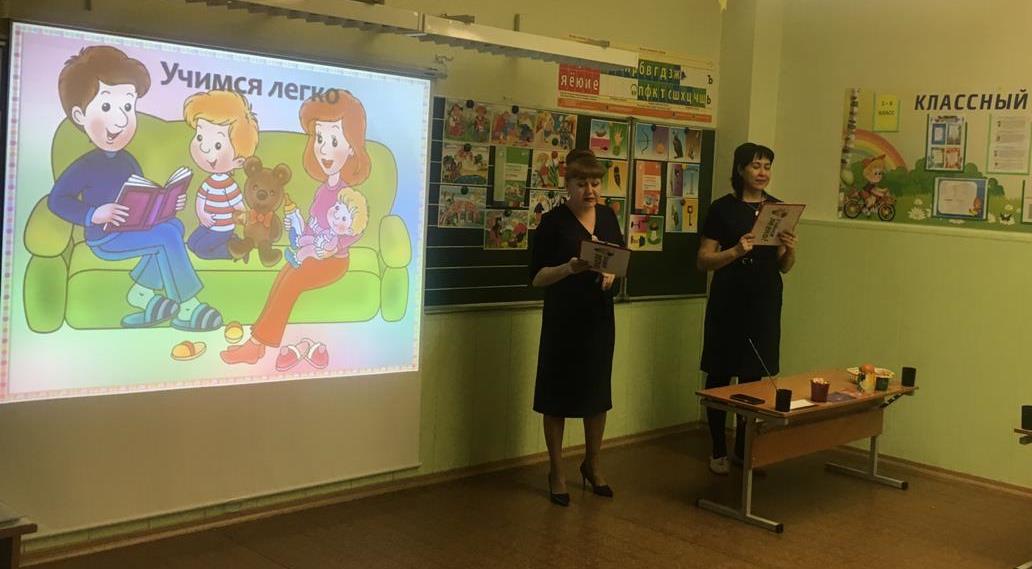 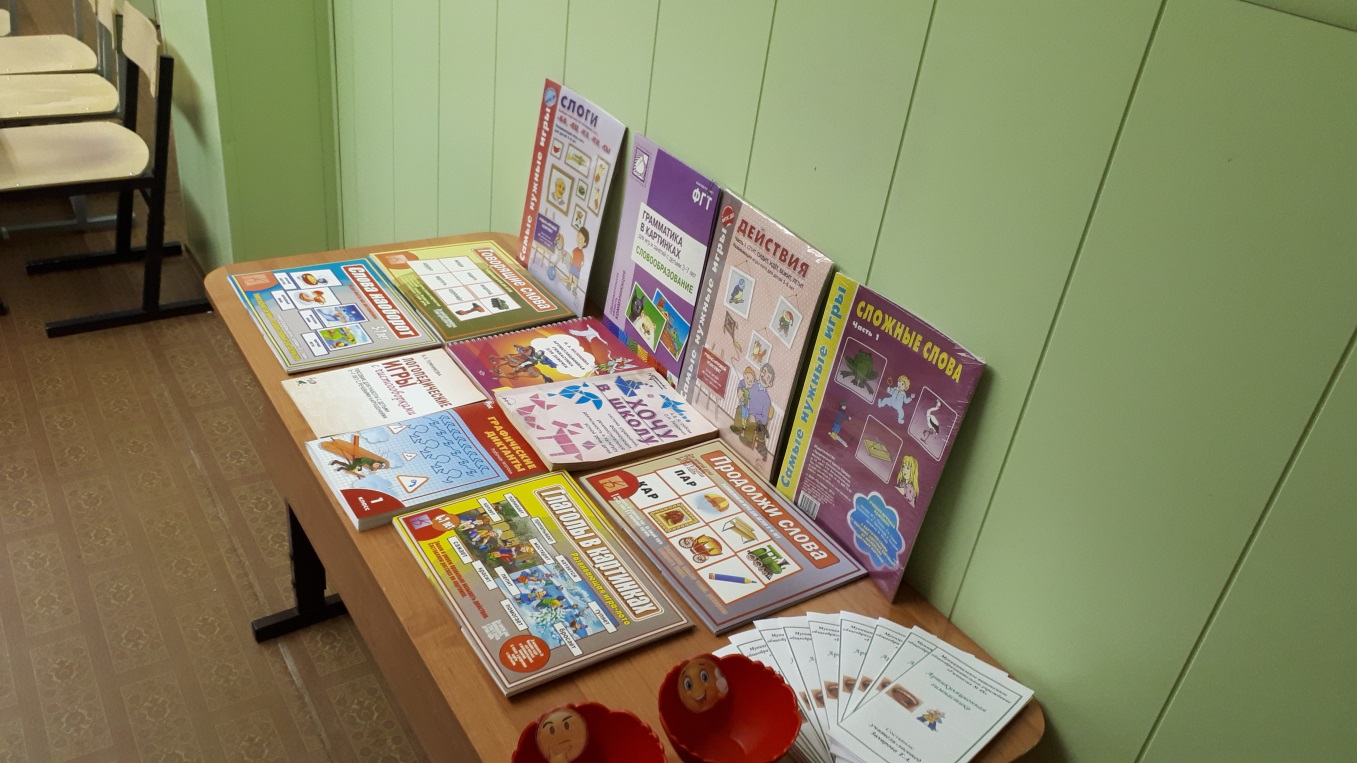 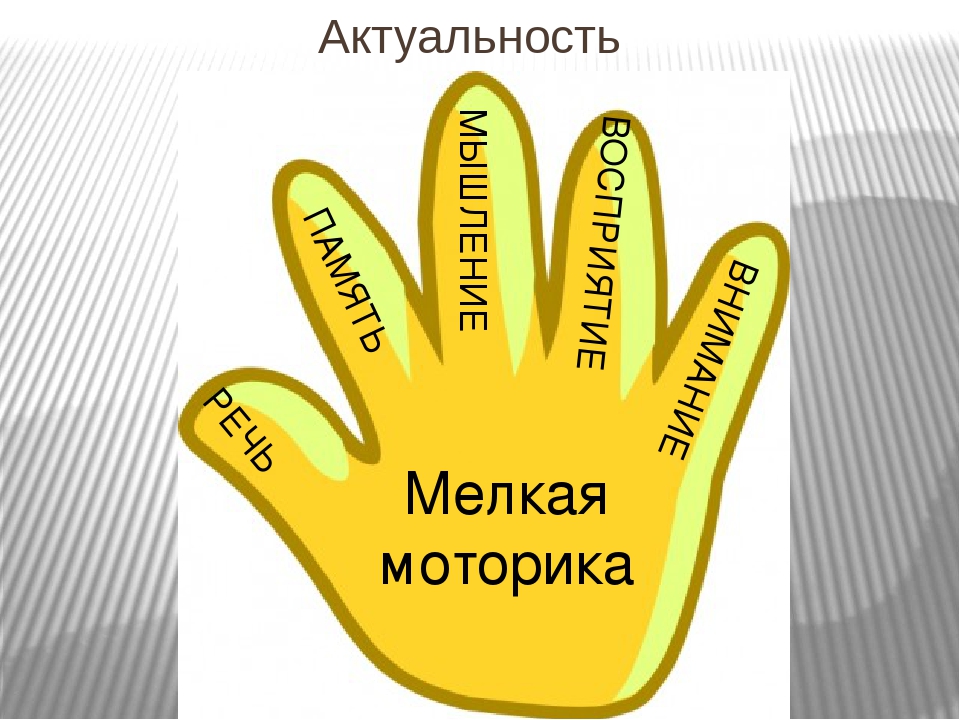 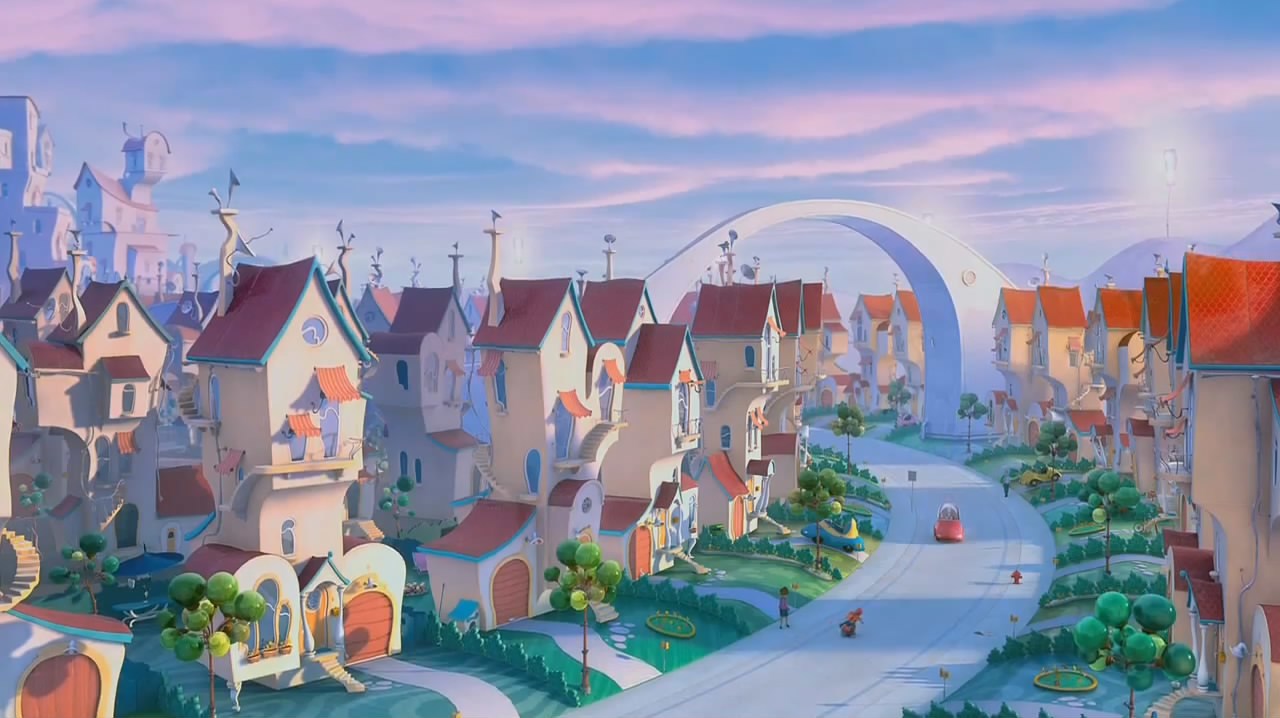 УЛИЦА
 ПАМЯТИ, ВНИМАНИЯ, МЫШЛЕНИЯ И ВООБРАЖЕНИЯ.
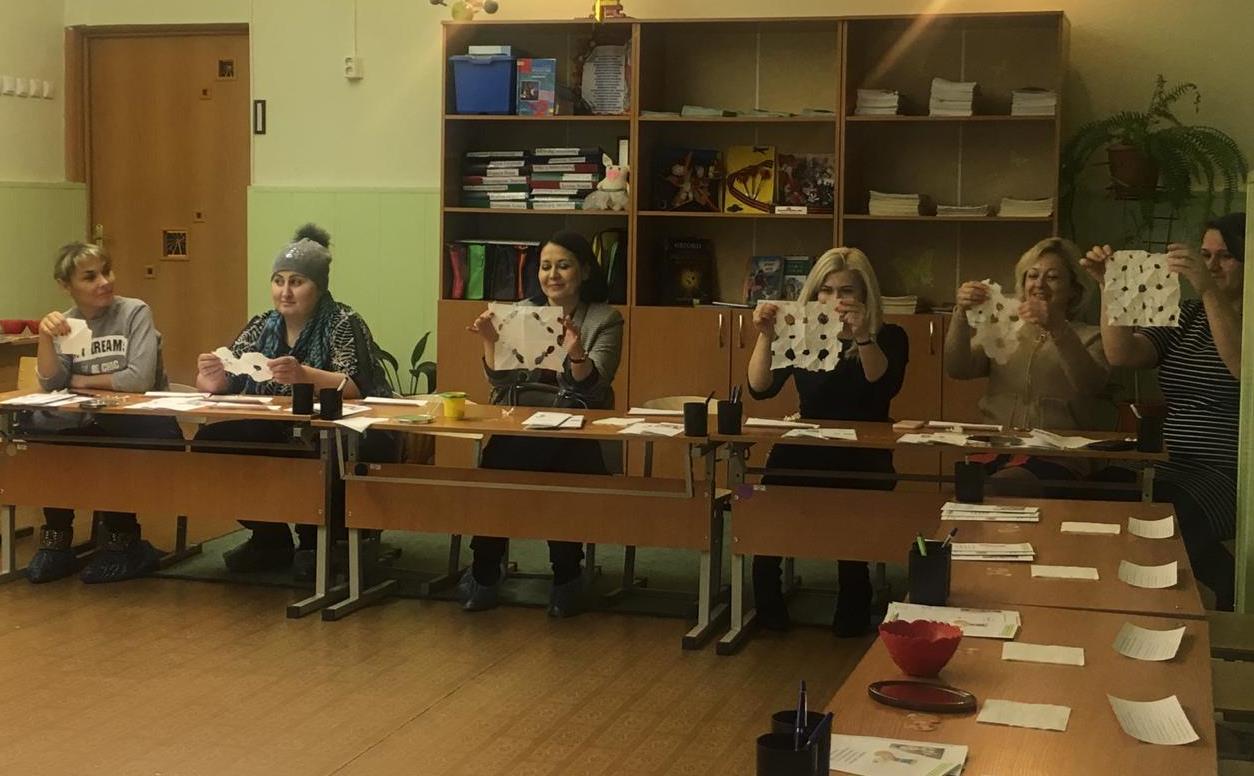 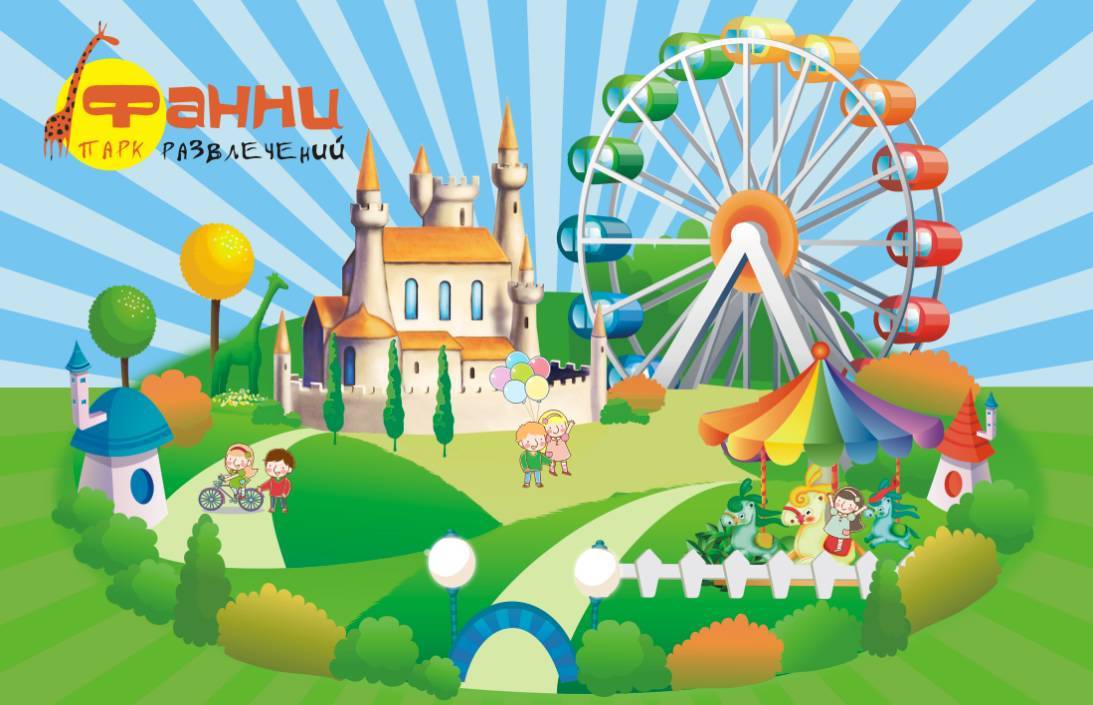 ПАРК 
АТТРАКЦИОНОВ РЕЧИ
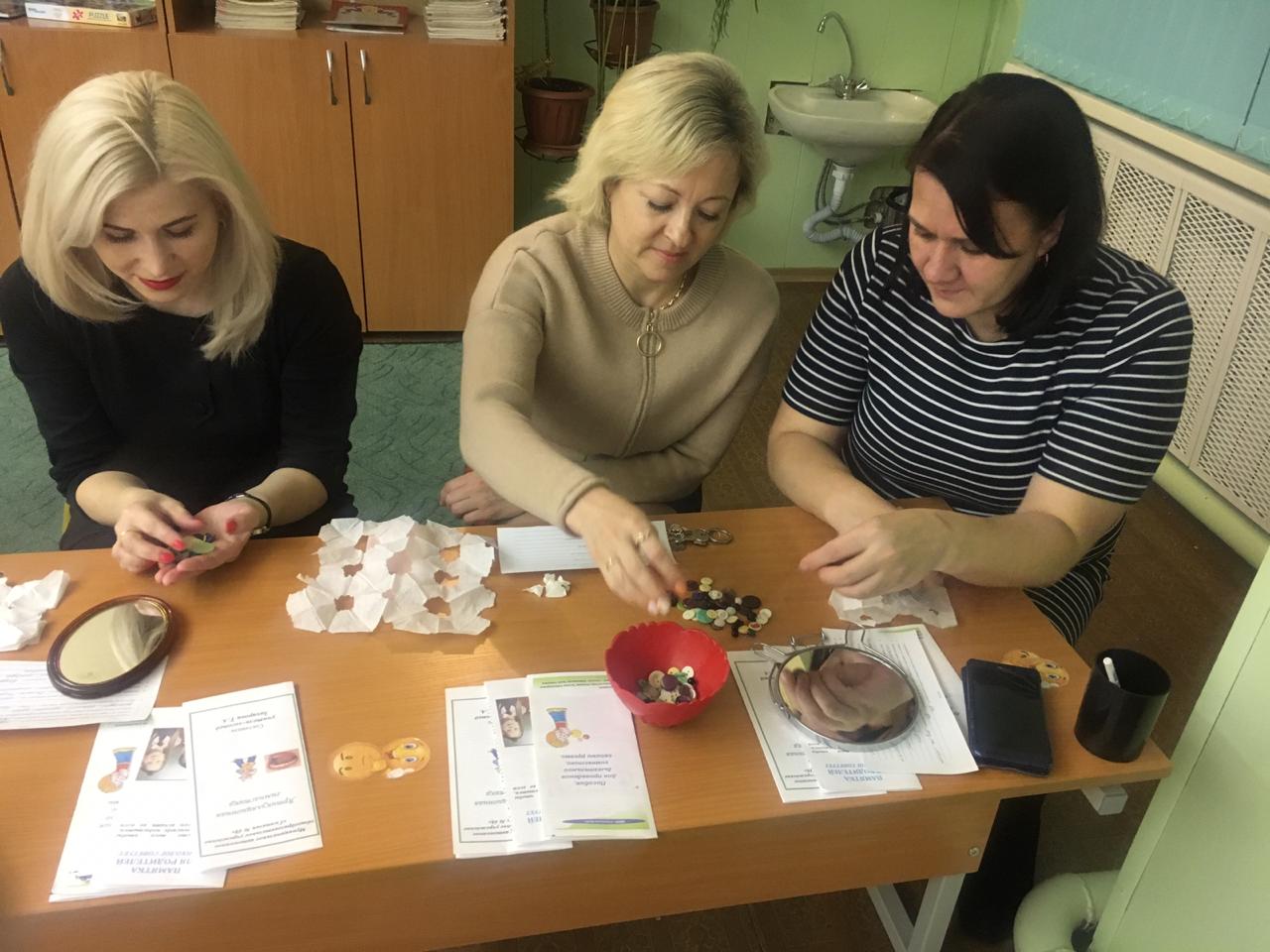 АТТРАКЦИОН  ФОНЕТИКИ
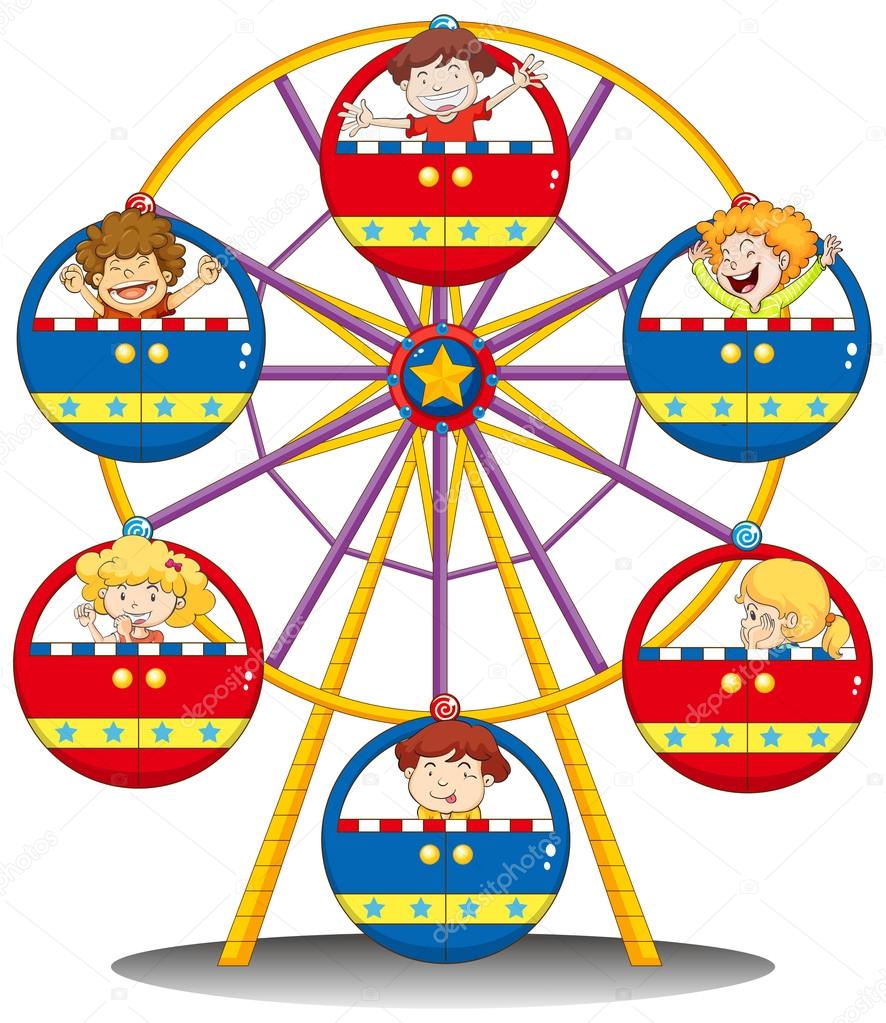 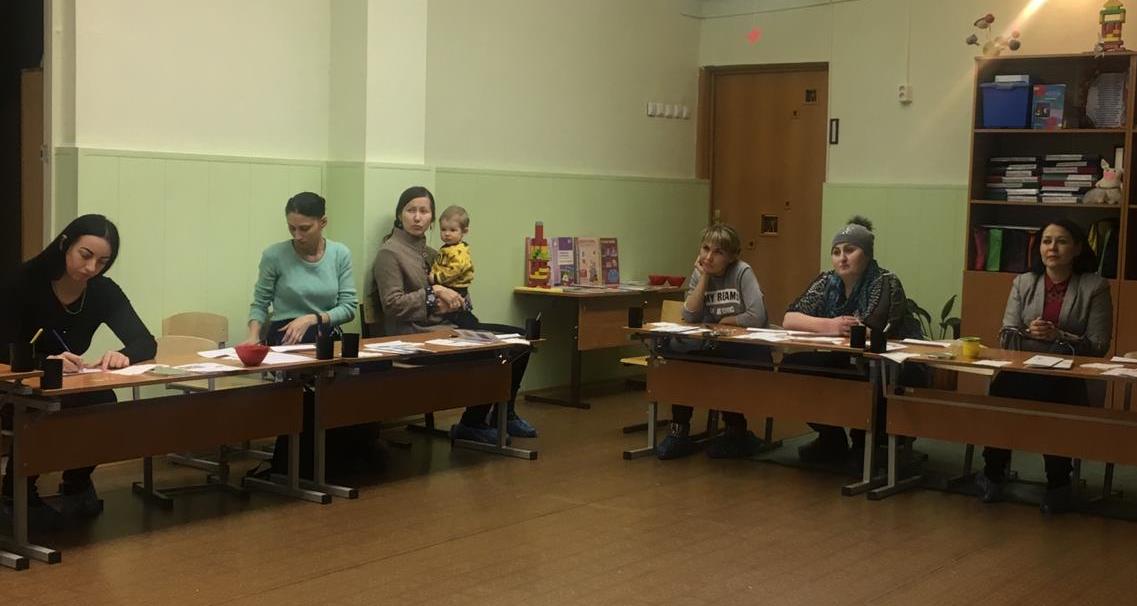 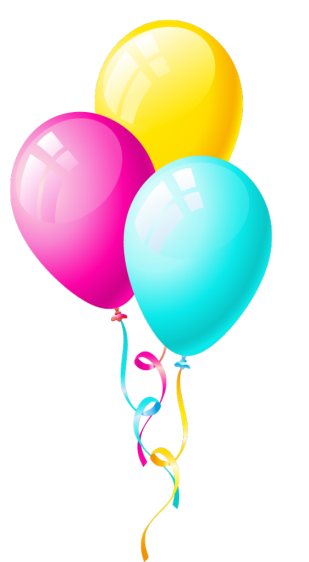 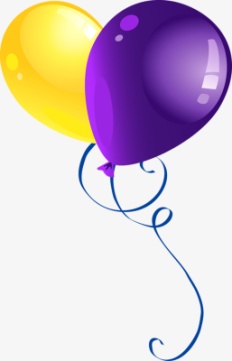 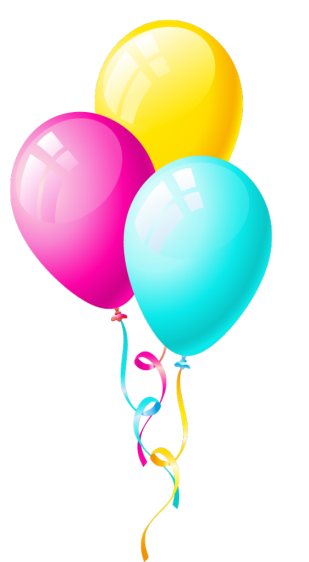 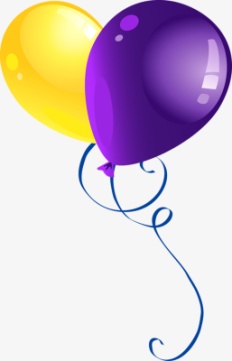 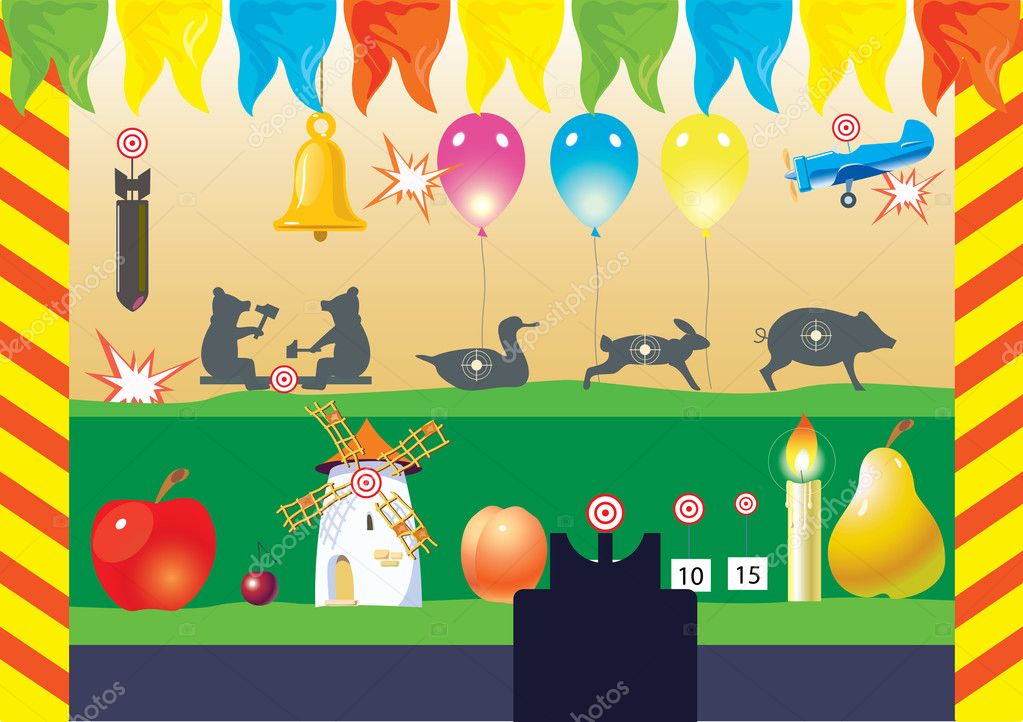 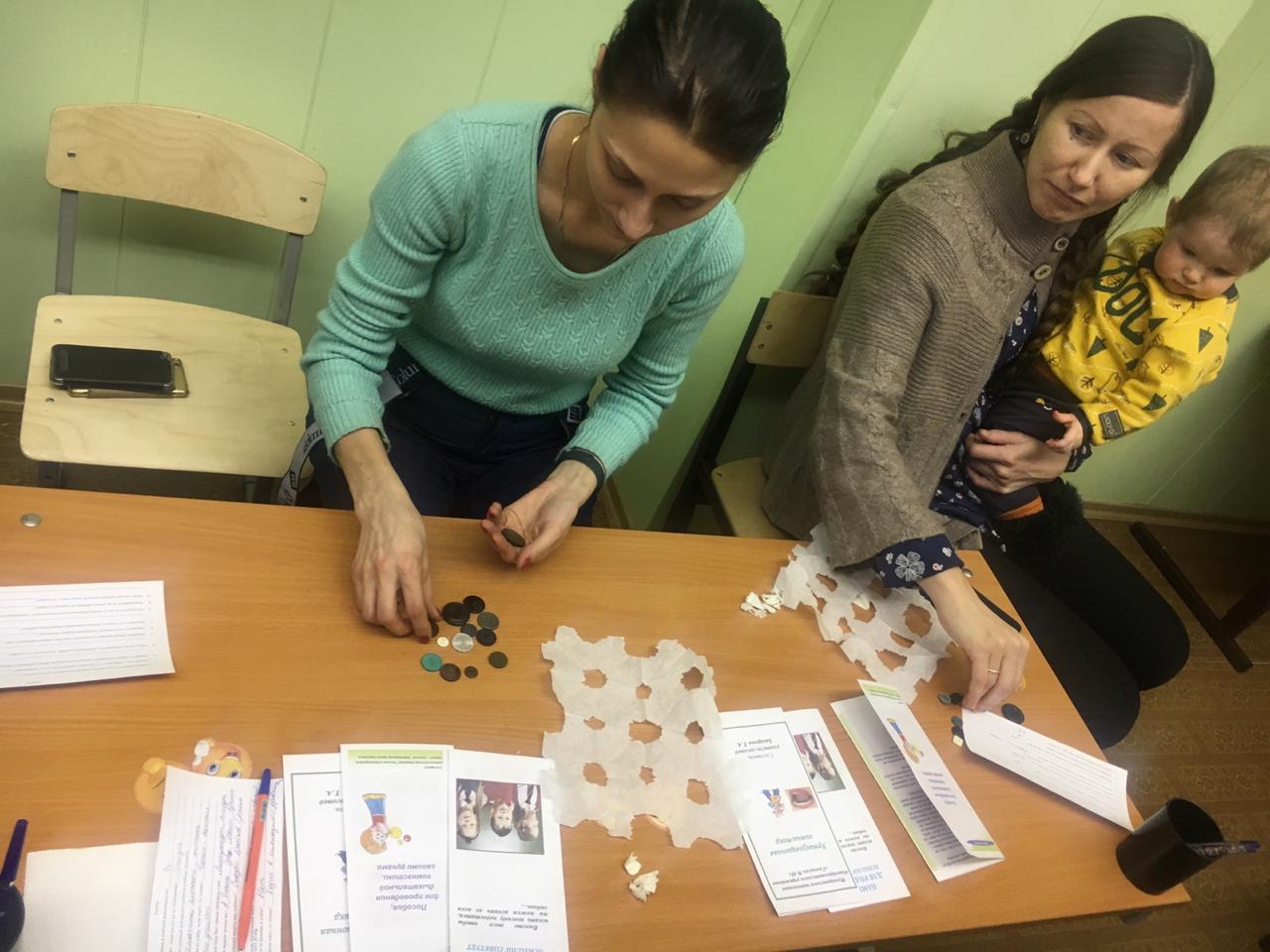 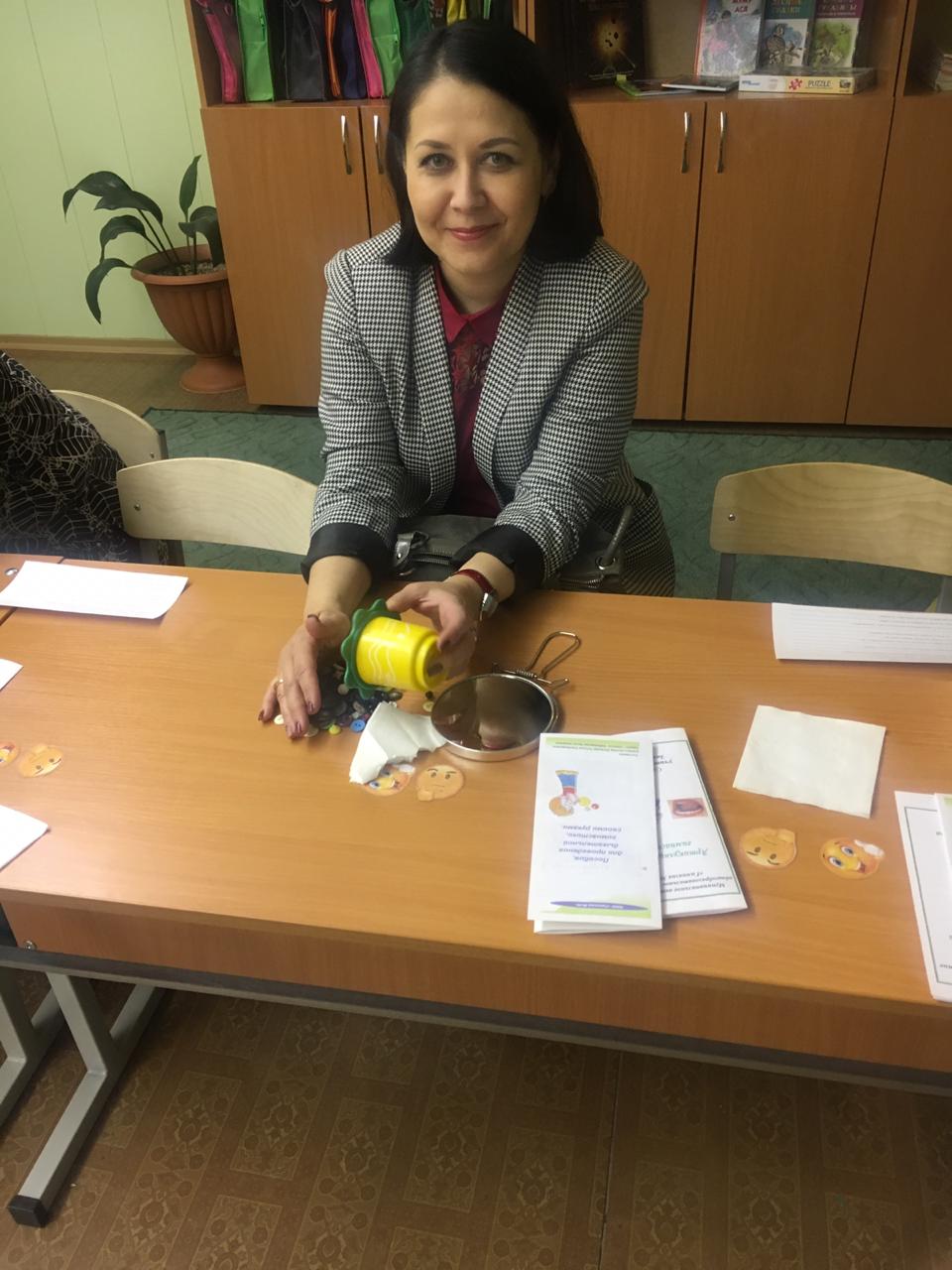 ОБОГАЩЕНИЕ СЛОВАРНОГО ЗАПАСА
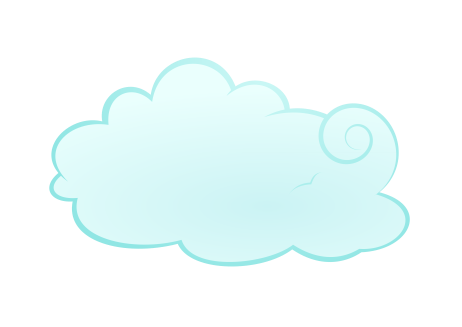 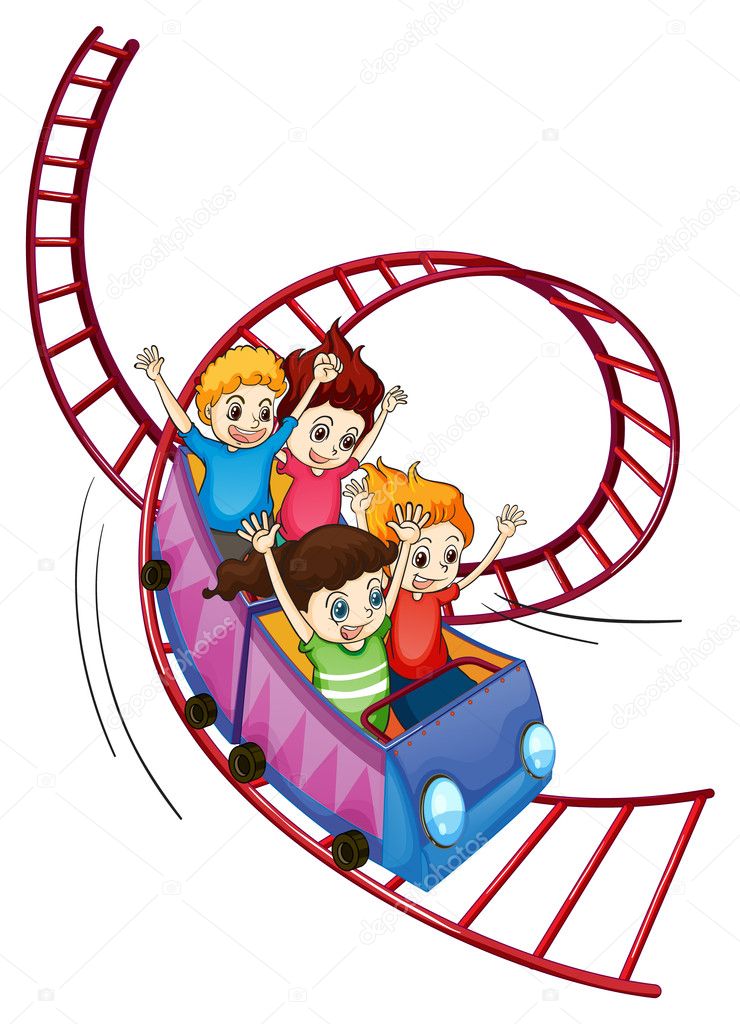 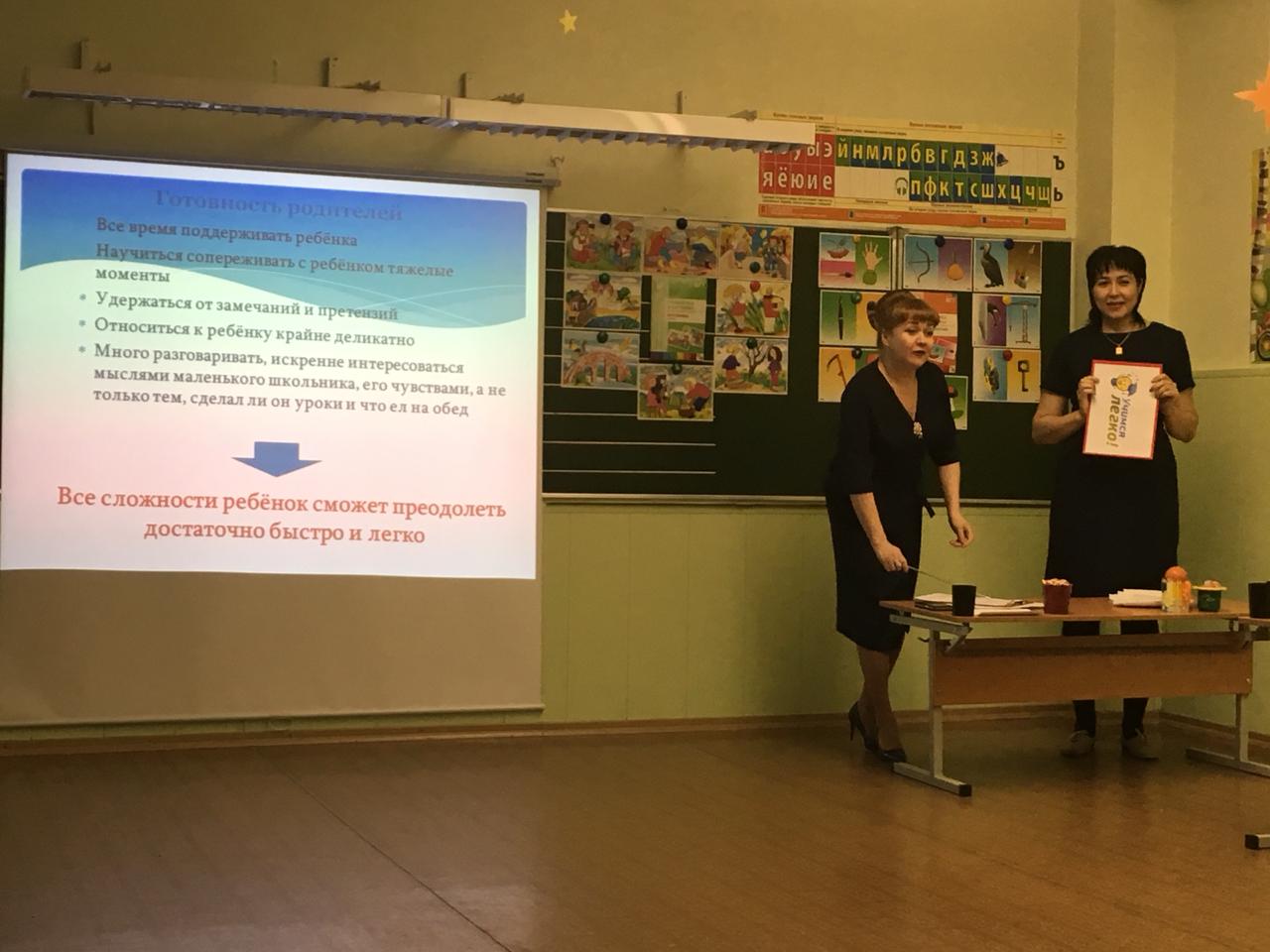 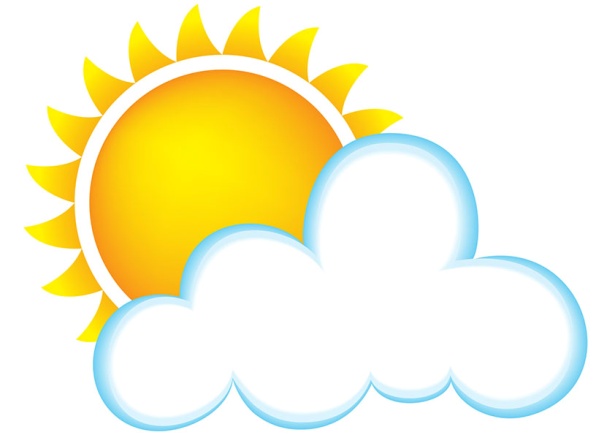 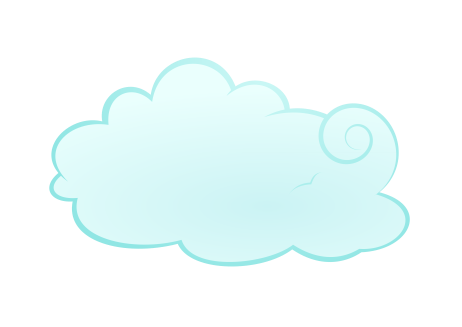 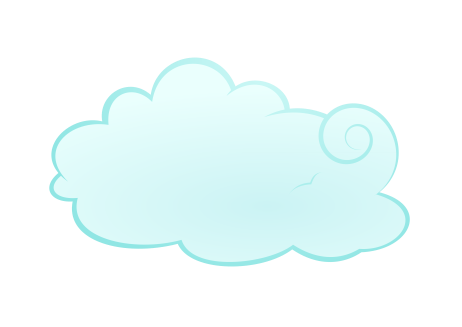 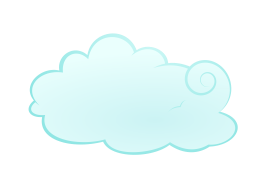 АТТРАКЦИОН «ГРАММАТИЧЕСКИЙ СТРОЙ РЕЧИ»
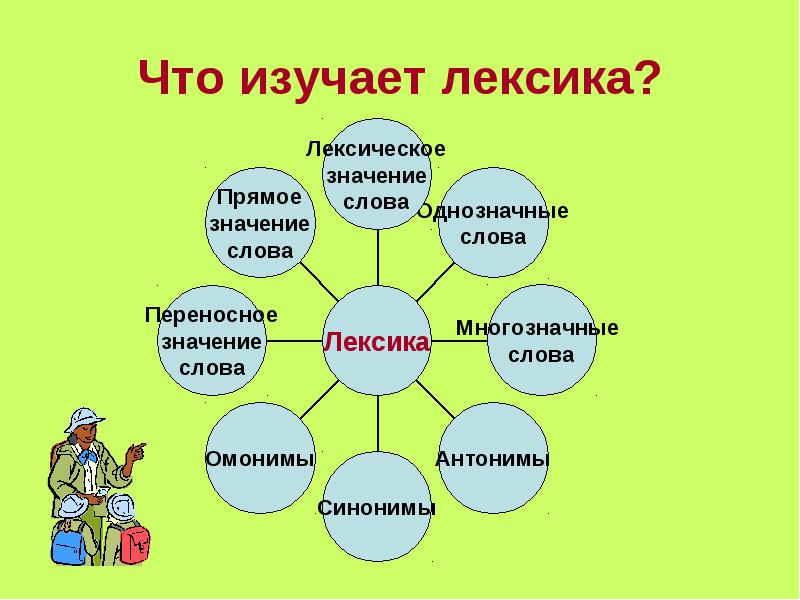 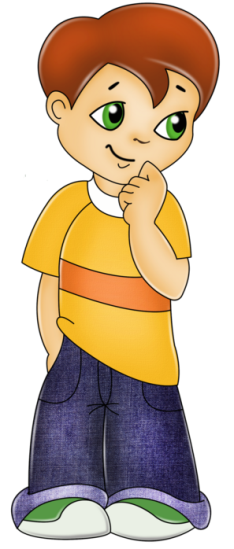 Гимназия 
Обучение грамоте
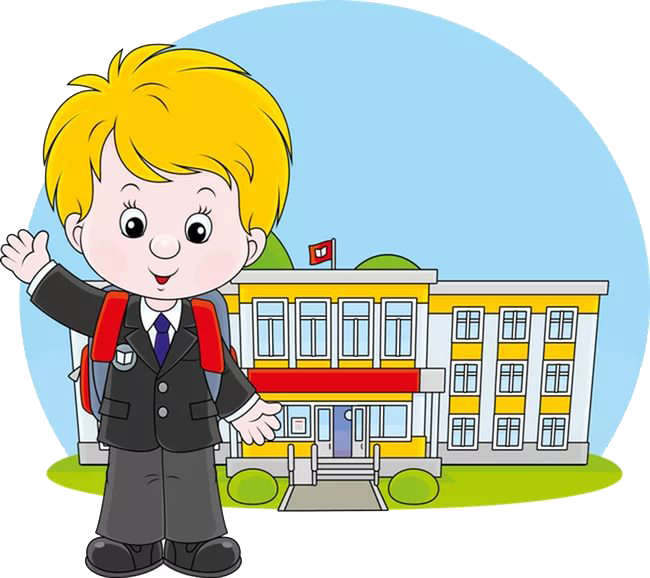 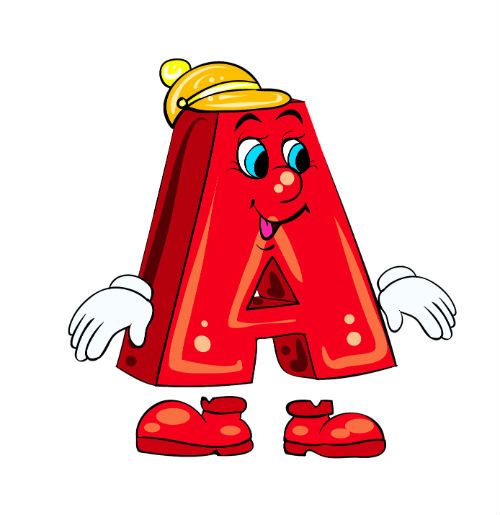 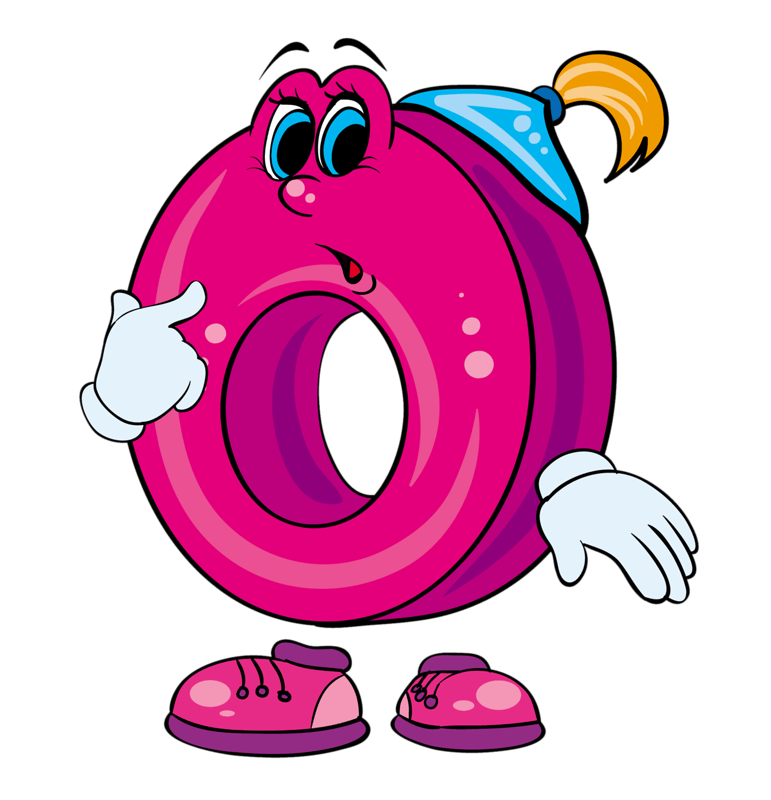 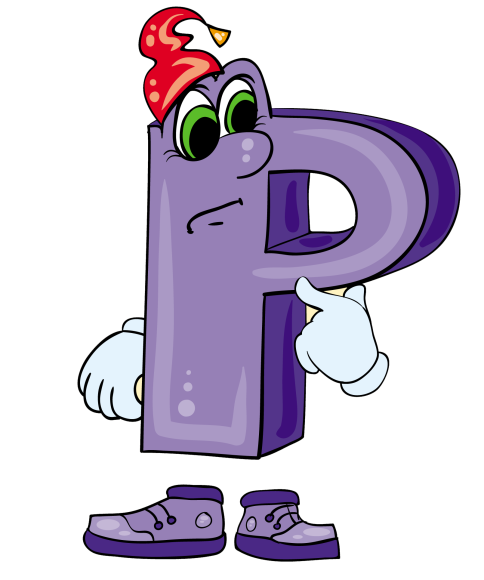 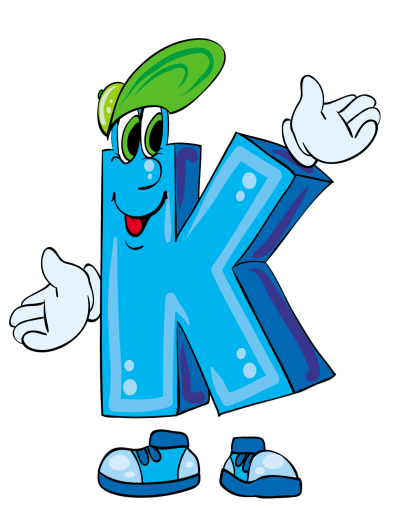 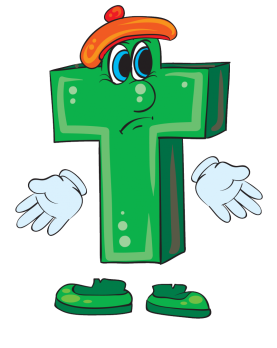 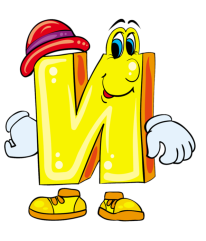 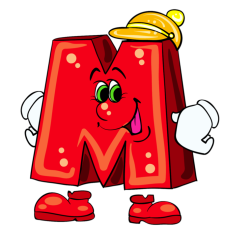 Детей учит то, что их окружает.- Если ребёнка часто критикуют – он  учится  осуждать- Если ребёнку часто демонстрируют враждебность – он учится драться- Если ребёнка часто высмеивают – он учится быть робким- Если ребёнка часто позорят – он учится чувствовать себя виноватым- Если к ребёнку часто бывают снисходительны – он учится быть терпимым- Если ребёнка часто подбадривают – он учится уверенности в себе- Если ребёнка часто хвалят – он учится оценивать- Если с ребёнком обычно честны – он учится справедливости- Если ребёнок живёт с чувством безопасности – он учится верить- Если ребёнок живет в атмосфере дружбы и чувствует себя нужным – он учится находить в этом мире любовь
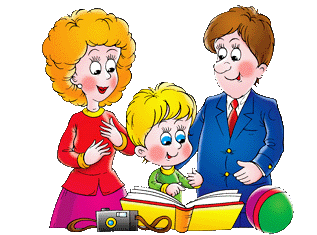 Любите ребёнка просто так, ни за что. 
Любите потому, что он есть, что он ваш ребёнок.
Готовность родителей
Все время поддерживайте ребёнка
Научитесь сопереживать с ребёнком тяжелые моменты
Удерживайтесь от замечаний и претензий
Относитесь к ребёнку крайне деликатно
Много разговаривайте, искренне интересуйтесь мыслями  школьника, его чувствами, а не только тем, сделал ли он уроки и что ел на обед
И тогда :
Все сложности ребёнок сможет преодолеть достаточно быстро и легко!!!
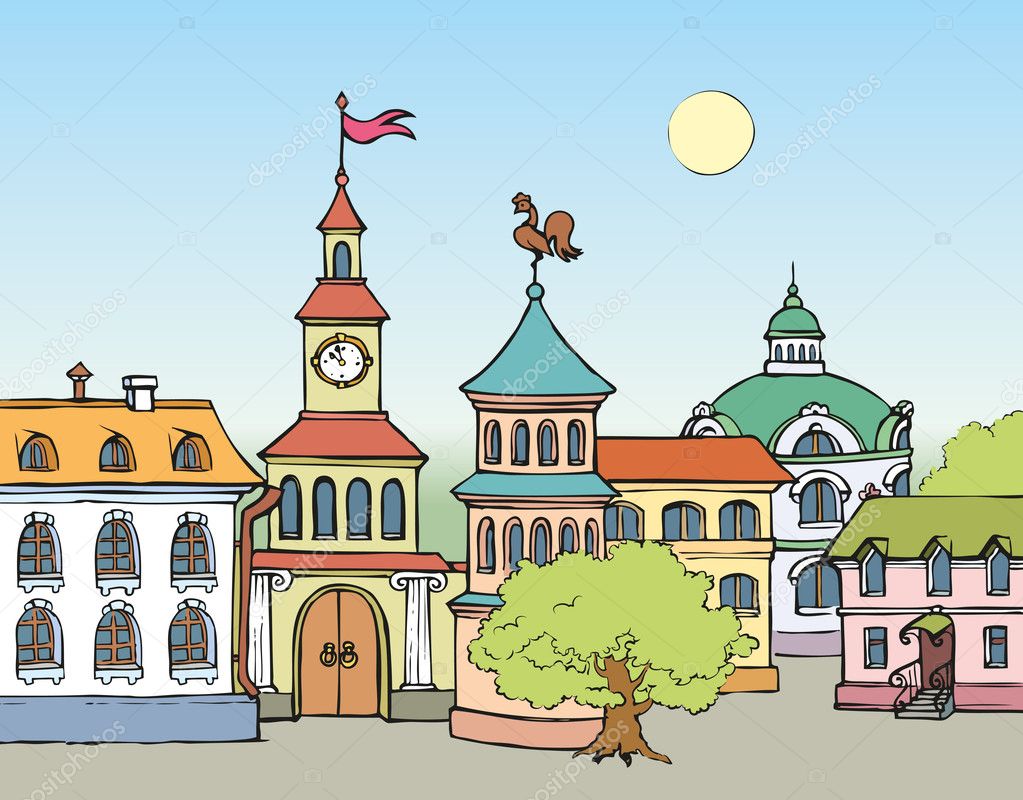 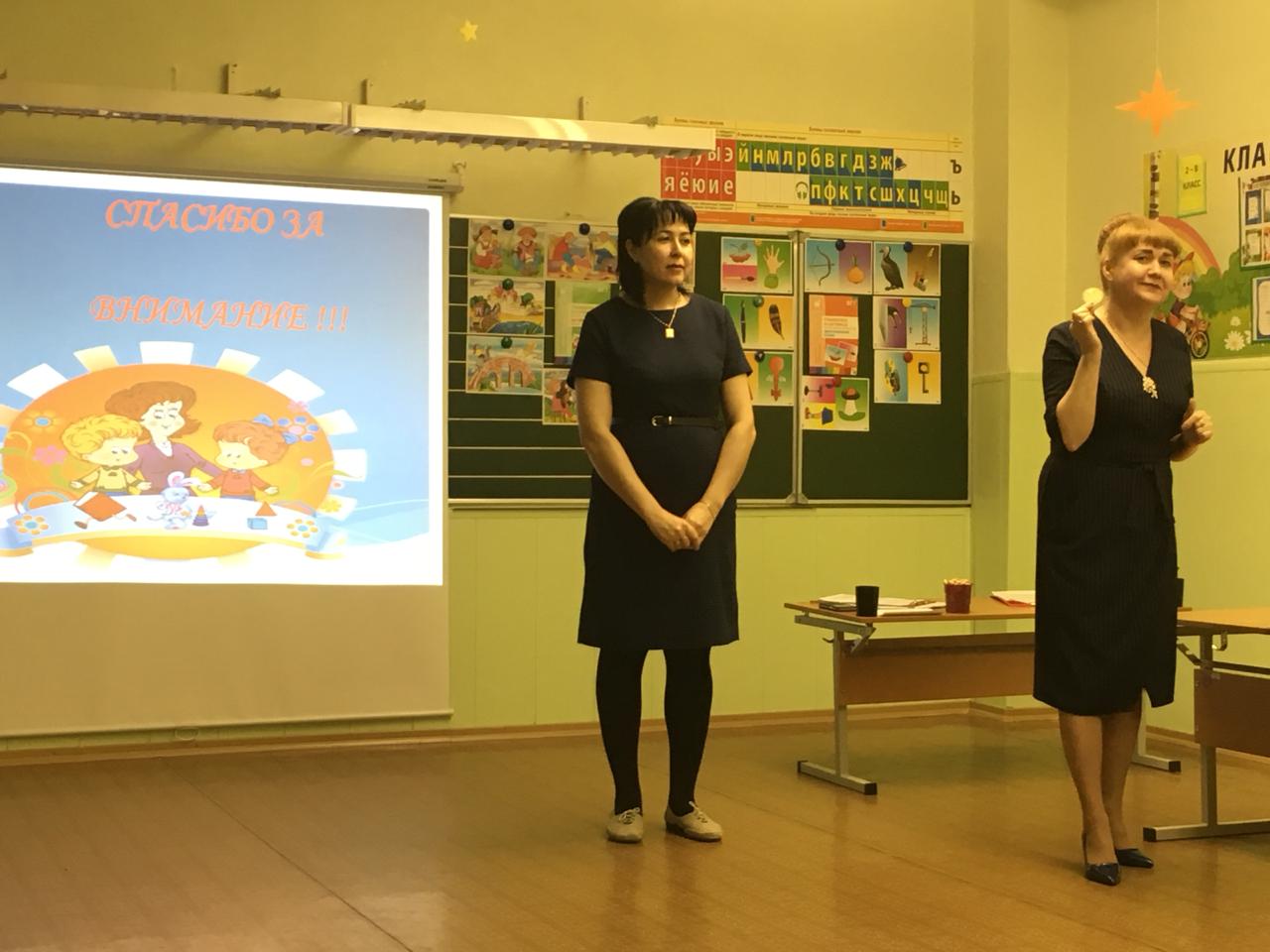 СПАСИБО ЗА ВНИМАНИЕ !!!
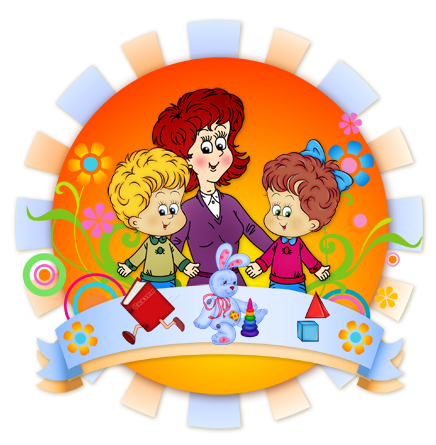